TRADIČNÍ JARMARK
SVATOMARTINSKÝ 
PRŮVOD
dne 29.10.2019 dopoledne v KMŠ

Prosíme, přineste dětem tradiční pokrmy 
a dekorace „na prodej“
(pečivo, zeleninu, ovoce, zbytky látek, knoflíky…)

V tento den prosíme oblečte děti do tradičních
 kostýmu (např. řemesla, holčičky do dlouhých sukní 
a šátků na hlavu, kluky jako pekaře, kominíky apod.)
dne 15.11.2019

Sraz v 17,30 hodin před Planetáriem (Stromovka)

Společně si zazpíváme píseň o svatém Martinovi 
a řekneme si společnou modlitbu.
Děti si projdou stezku osvětlenou svíčkami
za pokladem.
Vezměte prosíme dětem lampion nebo lucerničku
a teple se oblečte,
 třeba přijede i Martin na bílém koni 
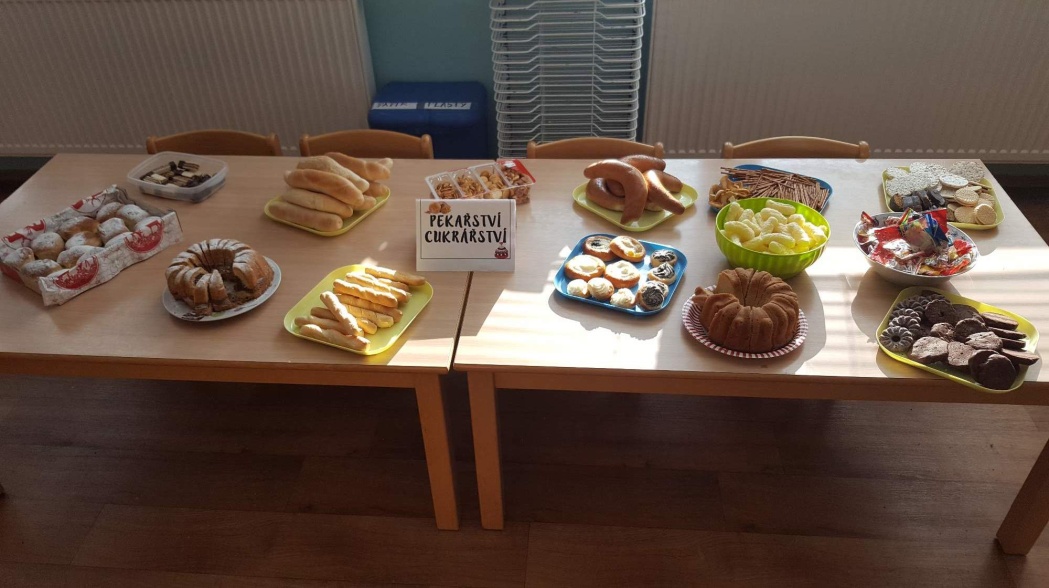 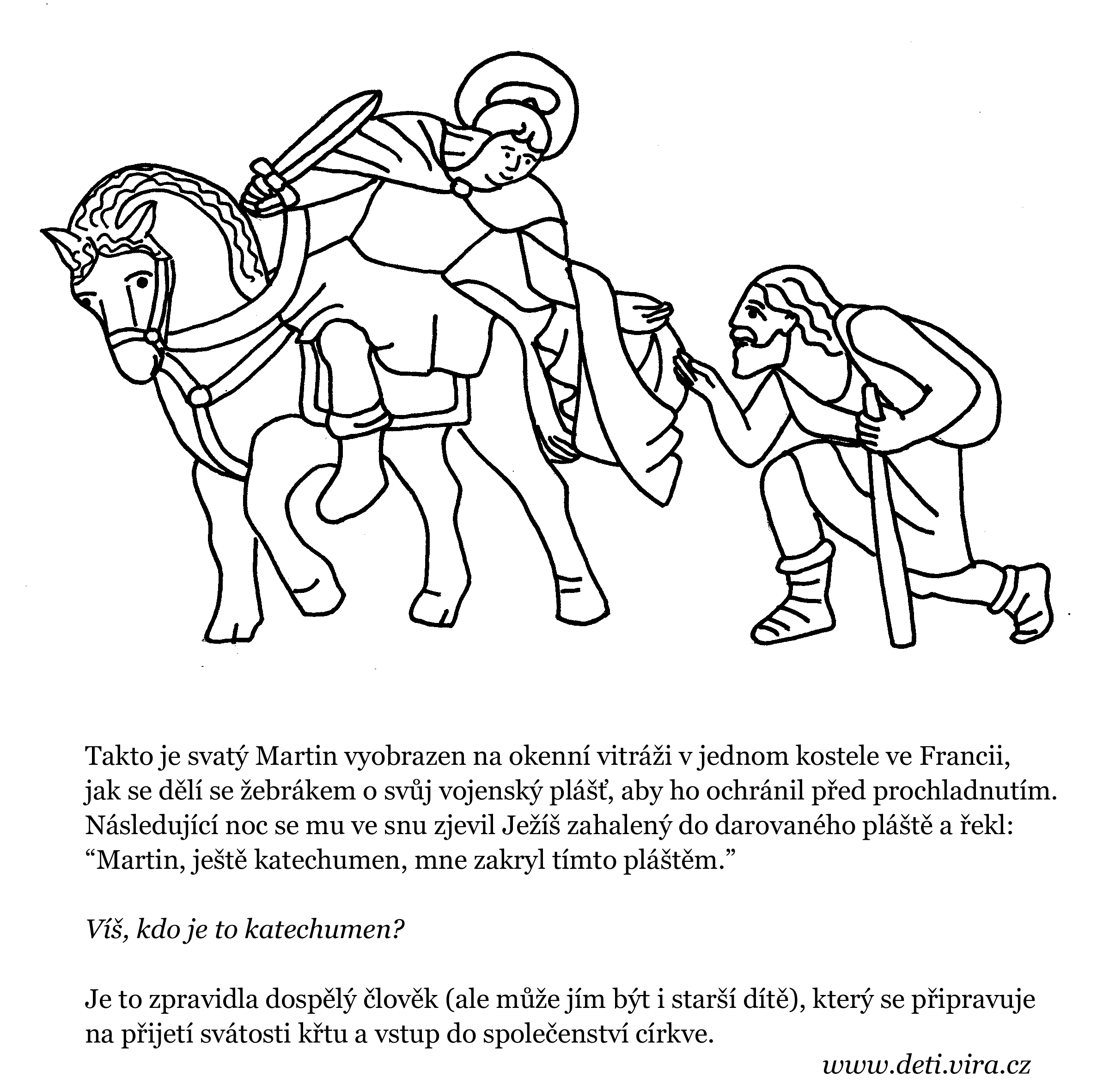 Rozloučení se Šárkou
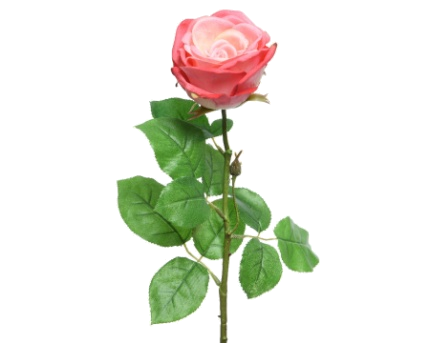 dne 11.11.2019
od 16,30 hodin
třída želviček
Při příležitosti společné modlitební chvilky 
s panem jáhnem Beranem